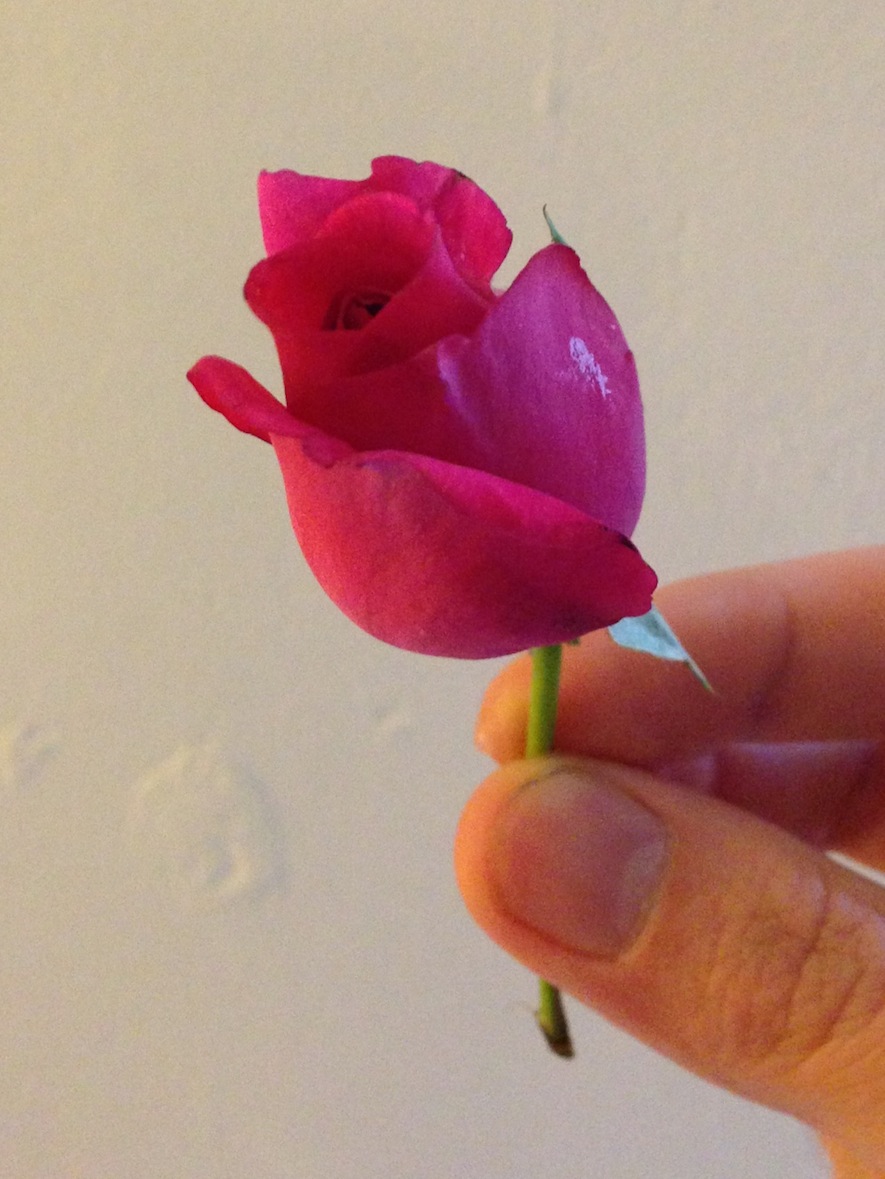 welcome
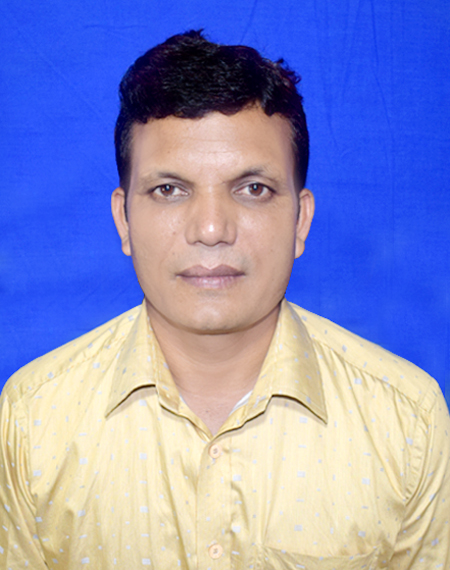 A F M Saiful islam
Head teacher
Musrat Madati Govt. Primary School
Kaligonj ,Lalmonirhat
Todays lesson
Class: Four
Unit: 14
Lesson: 1-3
Activity: A, B, C
Time: 35mn
Learning outcomes:  student will able to-
Listening: 
1.1.1. recognize sound differences in the text of word
1.2.1. recognize which syllable in a word is stressed

Speaking: 
1.1.1 repeat after the teacher and say words, phrases, and sentences 
         with proper stress and intonation 
5.1.1 tell the time ( hour only and mention a.m./ p.m.)

Reading:
1.4.1. read words, phrases and sentences in the text.
1.5.1. read words, phrases and sentences in the text with proper pronunciation,
          stress and intonation .
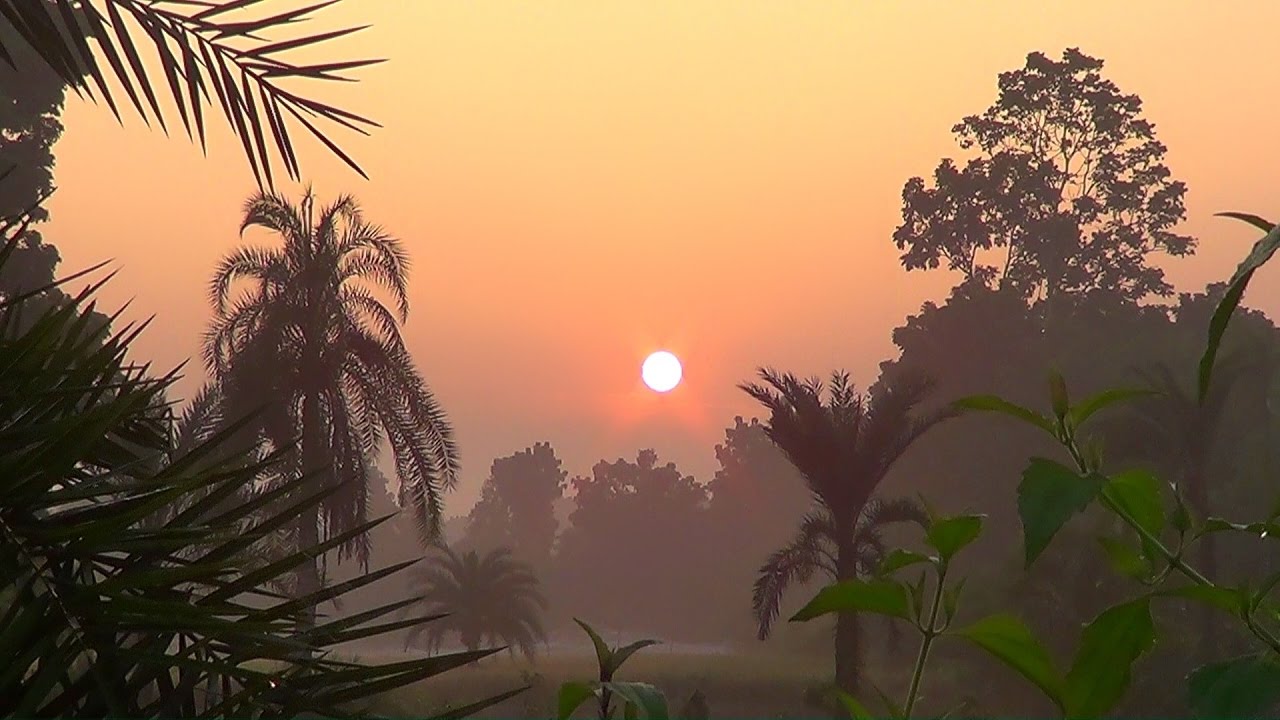 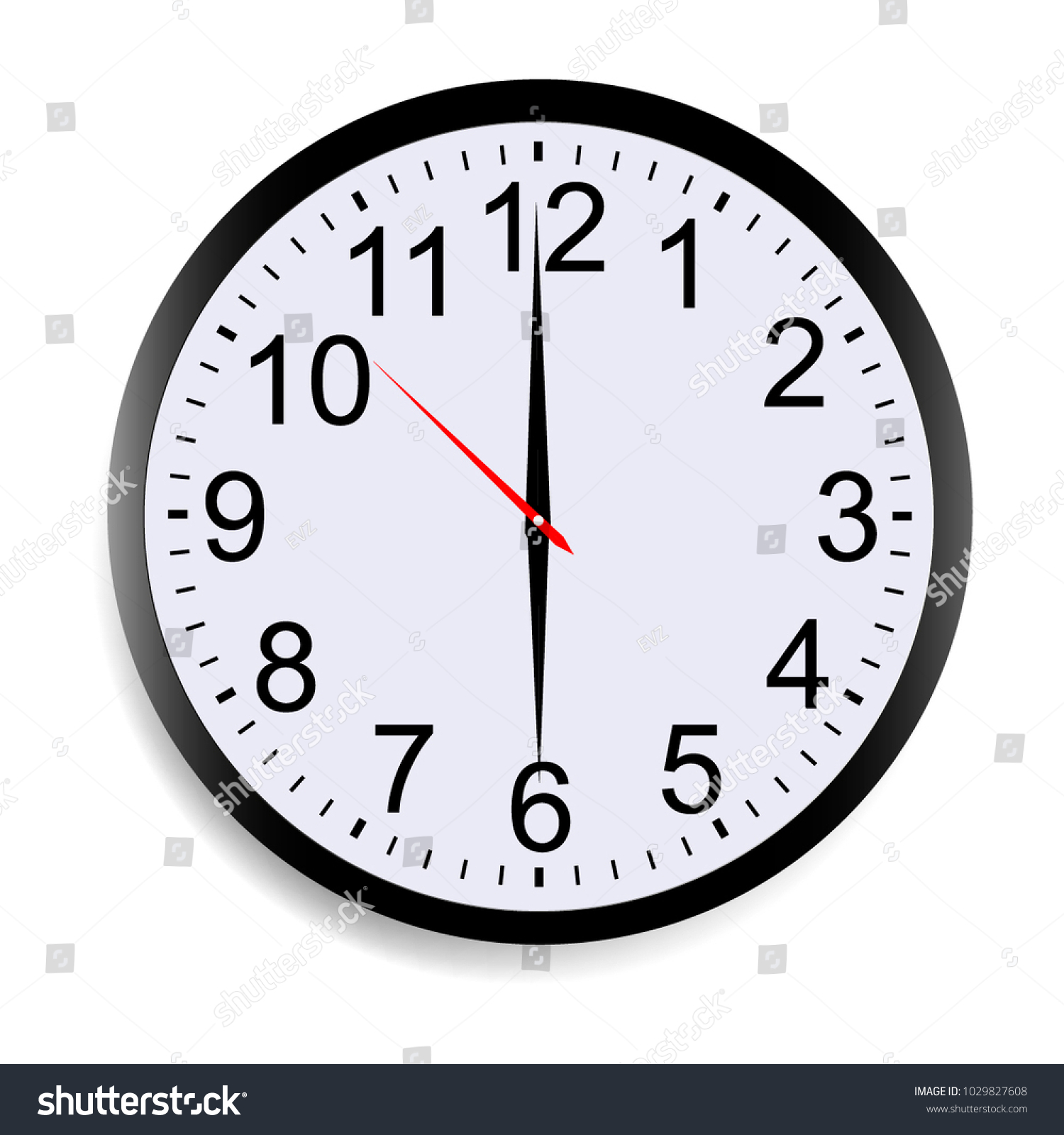 What can you see in the picture?
The sun rise, trees. It’s morning.
What time is it?
It’s 6 o’clock.
Do you know when we tell a.m. or p.m. ?
From midnight( 12:01) until midday (12:00), we use a.m.
From midday (12:01) until midnight(12:00), we use p.m.
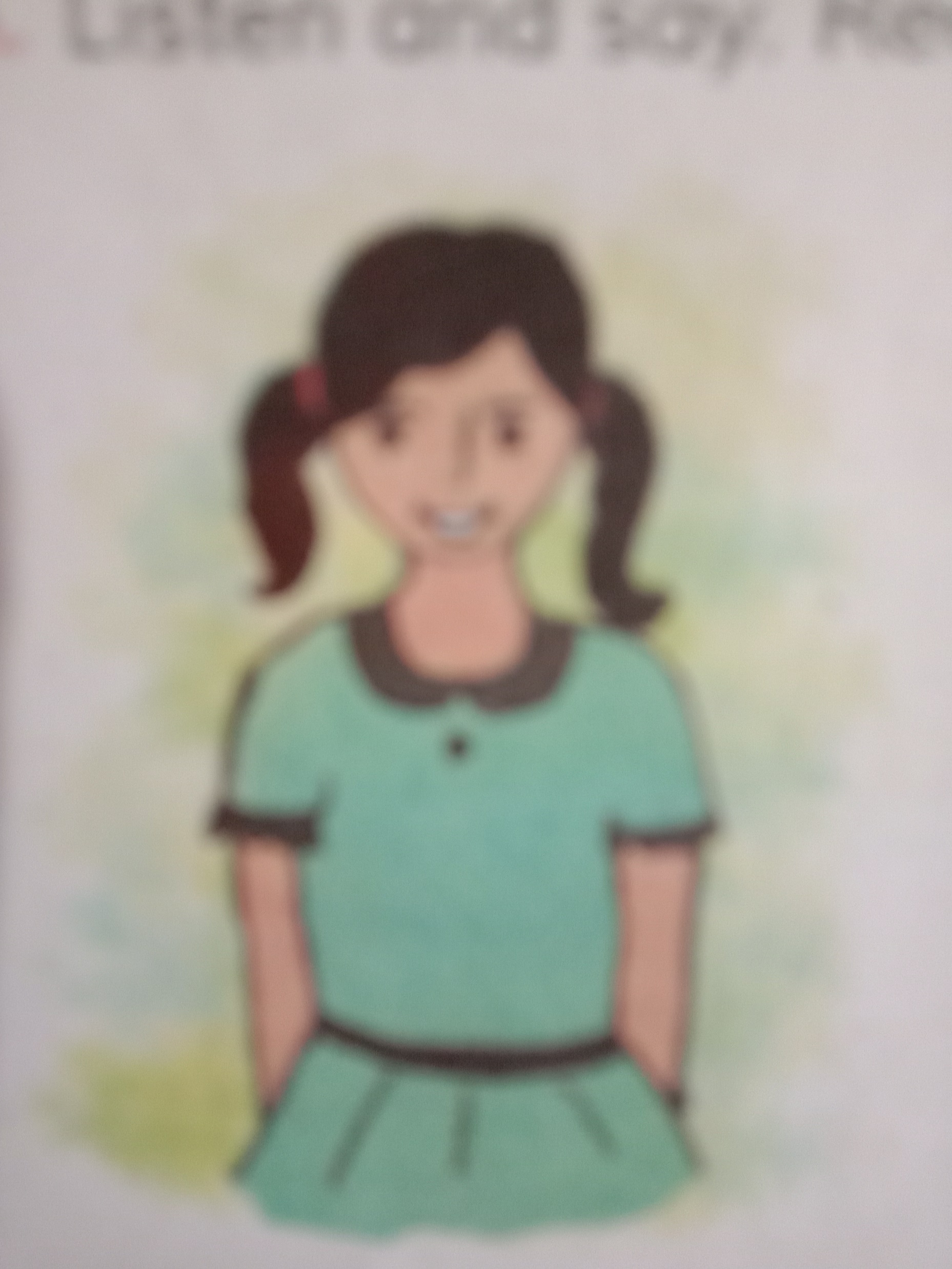 Today’s lesson
Mita’s day
Teaching words
visit
go to see and spend time with someone.
return
Come back
o’clock
To specify the hour in telling time
Teacher’s reading
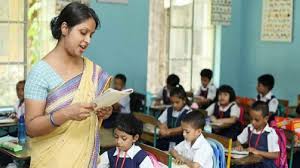 Students open at 28
Please listen to me.
Students loud reading
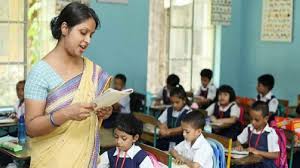 Students put finger in  first line. Listen and 
 repeat  after me.
Students pair reading
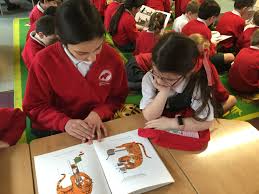 Make pair next to you and read
Complete the sentences with the time in numbers. Use a.m. or p.m.
6 o’clock.
1. Mita get up at   ---------------------
7 o’clock.
2. She has breakfast at  --------------------
9 o’clock.
3. She goes to school at  --------------------
3 o’clock.
4. She visit her grandmother at --------------
5 o’clock.
5. She returns home at -------------------
Activity c : Telling the time
When do we usually use at ?
We use at with times.
School begings at 7 o’clock.
Answer the questions . Use a.m. or p.m.after time.
1. When does Mita get up?
Mita gets up at 6 a.m.
2. When does she has breakfast ?
She has breakfast at 7 a.m.
3. When does she go to school ?
She goes to school at 9 a.m.
4. When does Mita return home ?
Mita returens home at 5 p.m.
Answer the questions
1.What time do you get up?
2.When do you have breakfast?
3.What time do you go to school?
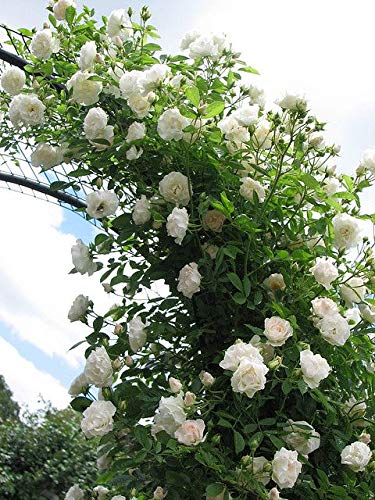 Thanks a lot.